National Core Indicators:Quality information at the state and population level
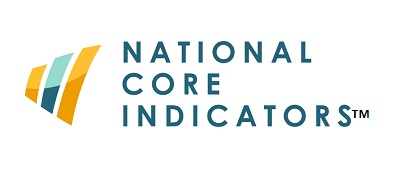 Alixe Bonardi
NCI Project Director for HSRI
abonardi@hsri.org
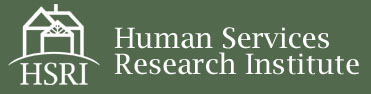 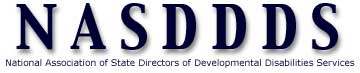 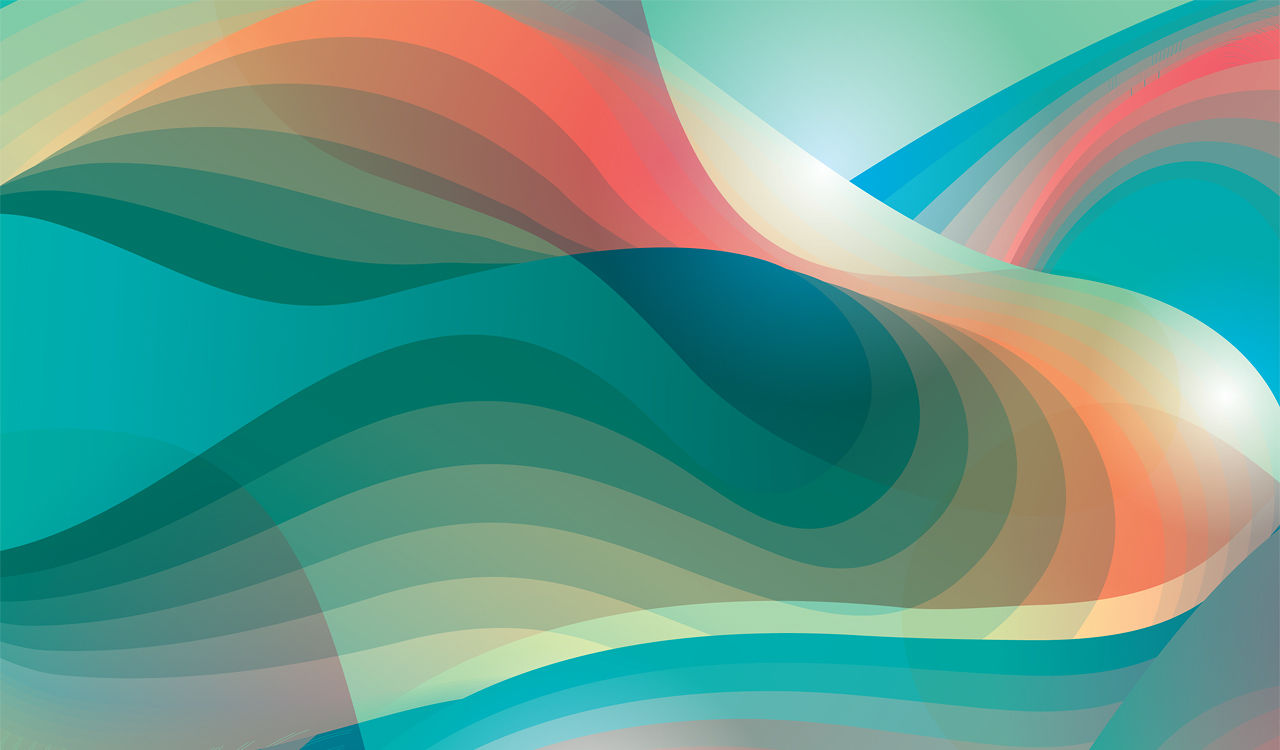 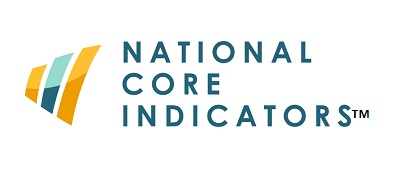 What Are the National Core Indicators?: Evolution of a National Survey of Quality of Life Outcomes
National Core Indicators (NCI)
What is NATIONAL CORE INDICATORS (NCI)?
NASDDDS, HSRI & State DD Directors
Multi-state collaboration
Launched in 1997 in 13 participating states – now in 45 states (including DC) and 22 sub-state areas
Goal: Measure performance of public systems for people with intellectual and developmental disabilities by looking at outcomes
What are outcomes? 
Instead of measuring the number of people in a program/receiving funding, measuring the consequences/results of that program. 
DOMAINS: employment, community inclusion, choice, rights, health, safety, relationships, service satisfaction etc.
National Core Indicators (NCI)
Why was NCI developed?
NASDDDS, HSRI and State Directors
6 participating states
15 state steering committee
Needed tool to measure the outcomes of state DD services from the perspective of the individual receiving supports
Fear that tools were being developed that did not take into account needs of people with ID/DD
WAY BACK IN 1997....
National Core Indicators (NCI)
National Core Indicators State Participation
2016-2017
NH
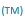 WA
MA
NY
SD
PA
NJ
OH*
IL
ME
VT
Wash DC
MT
ND
CA*
KY
MO
MN
NC
OR
RI
WI
ID
MI
CT
WY
OK
AR
AZ
IA
NM
NE
DE
NV
IN
GA
AL
MD
WV
UT
VA
CO
LA
KS
TX
TN
SC
FL
MS
46 states, the District of Columbia and 22 sub-state regions
HI
AK
Please note: not all NCI participating states participate in all NCI surveys each year.
National Core Indicators (NCI)
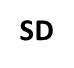 How are performance measures collected?NCI information comes from people who receive services and their families
Adult Consumer Survey (ACS)
(in-person)

Family Surveys
(AFS, FGS, CFS) (mail)
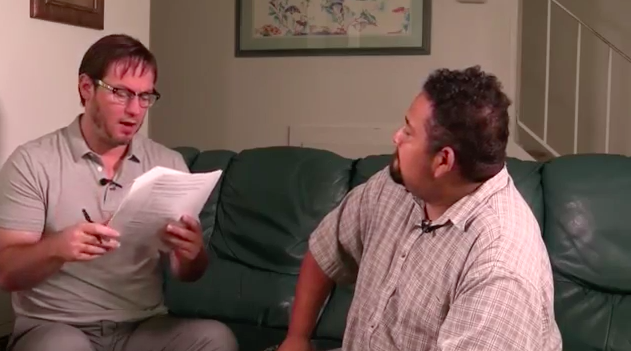 National Core Indicators (NCI)
[Speaker Notes: DLH

Adult Consumer Survey 
In-person conversation with a sample of adults receiving services to gather information about their experiences 
Keyed to important person-centered outcomes that measure system-level indicators related to: employment, choice, relationships, case management, inclusion, health, etc. 
Adult Family, Child Family, and Family/Guardian Surveys Mail surveys – separate sample from Adult Consumer Survey 
Other NCI state level data: Staff Stability 
[ HOW MANY STATES PARTICIPATED IN STAFF STBILITY]

NCI is a person-centered tool that provides information on….
Individual characteristics of people receiving services 
The locations where people live
The activities they engage in during the day including whether they are working
The nature of their experiences with the supports that they receive (e.g., with case managers, ability to make choices, self-direction)
The context of their lives – friends, community involvement, safety
Health and well-being, access to healthcare]
Family Surveys
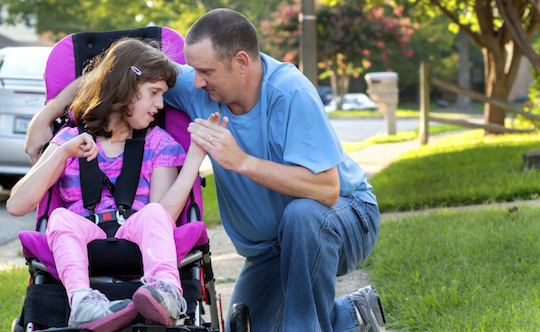 Adult Family Survey (AFS): 
Mailed to families with an adult with IDD (and receiving services) who lives in the home with them
Family Guardian Survey (FGS): 
Mailed to families with an adult with IDD (and receiving services) who lives OUTSIDE of the family home
Child Family Survey (CFS): 
Mailed to families with a child with IDD (and receiving services) who lives in the home with them
National Core Indicators (NCI)
How is the Adult Consumer Survey (ACS) Administered?
Standardized, face-to-face interview with a sample of individuals receiving services
Background Information
Section I (no proxies allowed)
Section II (proxies allowed)
No pre-screening procedures
Conducted with adults only (18 and over) receiving at least one service in addition to case management
Section I and Section II together take 50 minutes (on average)
National Core Indicators (NCI)
National and State Reports
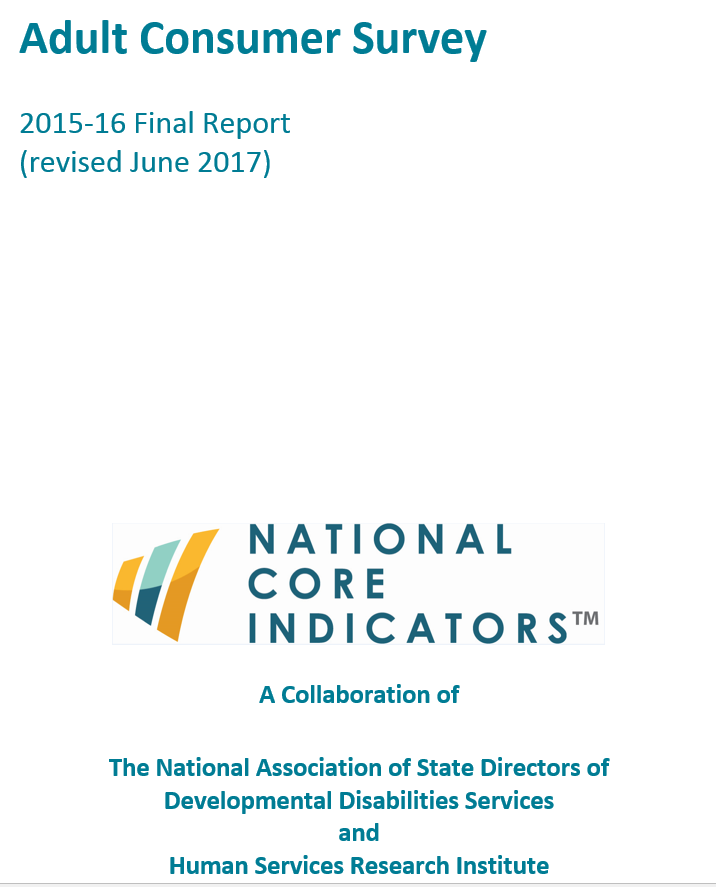 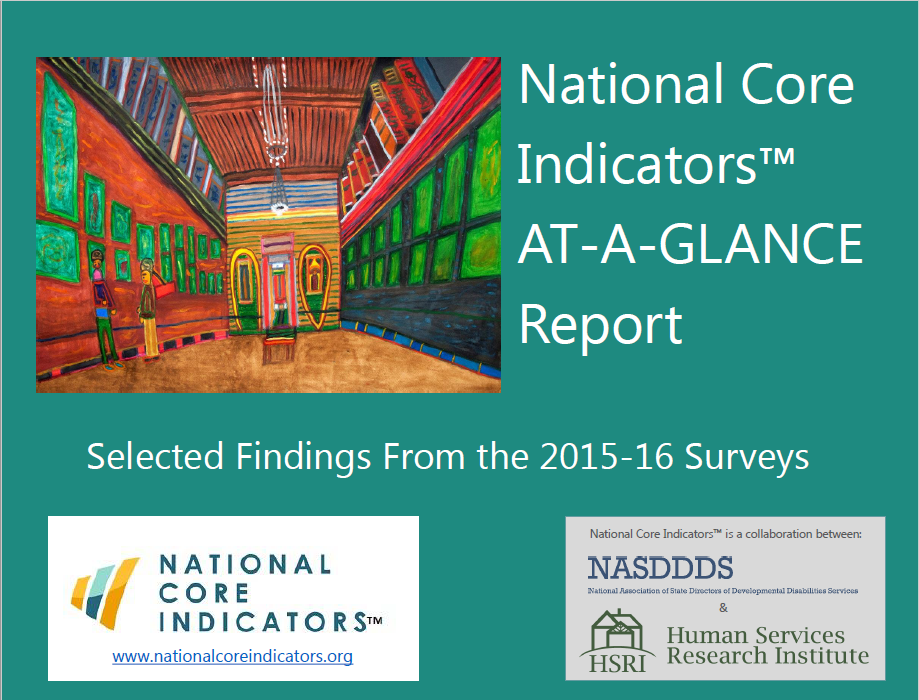 National Core Indicators (NCI)
NCI data are used for monitoring and to improve services
Benchmarking  system performance
Compare system performance with other states and to NCI average
Identify priority areas
CMS assurances/ systemic compliance
HCBS settings rule transition plans
Advocacy
National Core Indicators (NCI)
User-friendly reports
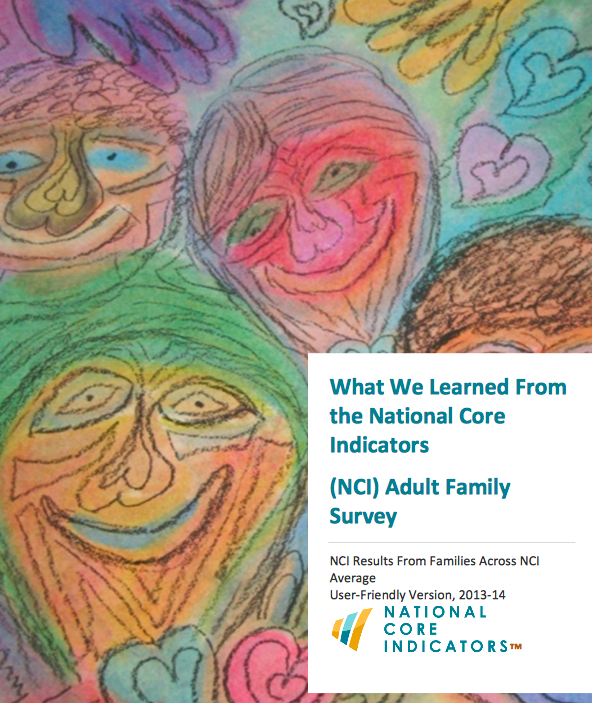 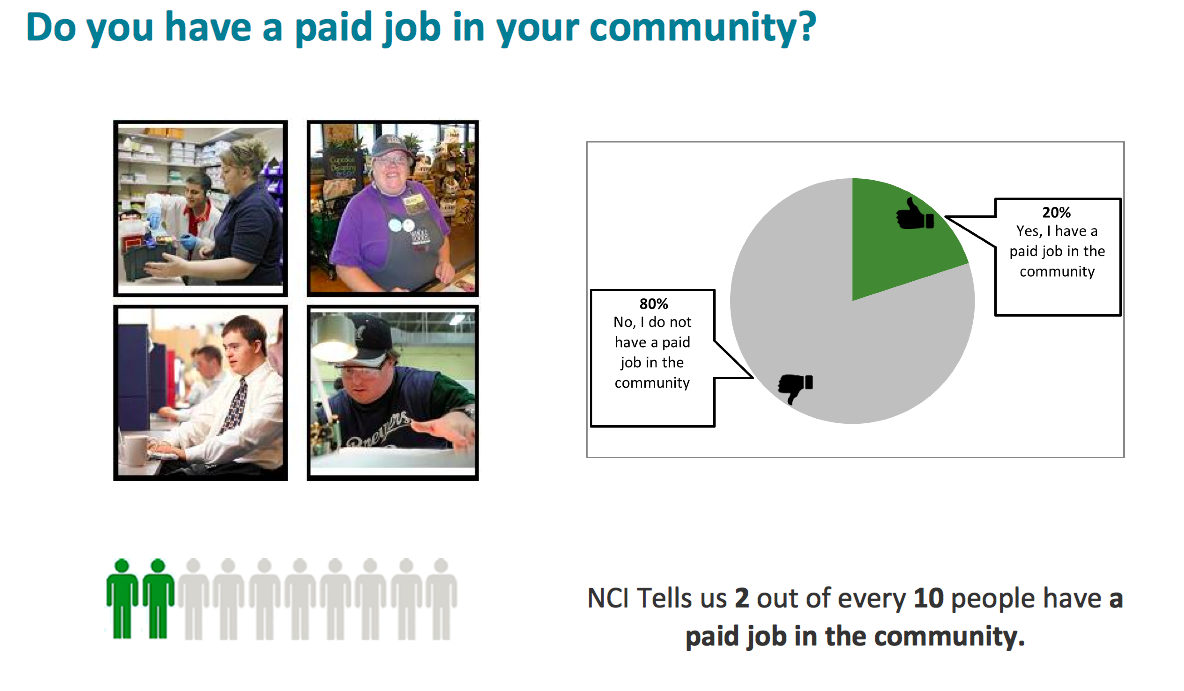 National Core Indicators (NCI)
National Core Indicators Design
[Speaker Notes: PA Reliability study has been completed. (Kappa scores generally .88 – .90 for interrater reliability)
Validity of study - data is examined through agreement with administrative datasets.]
Possibility of using data for special projects
NCI sample minimum 400 people* for the face to face surveys. 
States may expand sample to: 
Track a particular population
Compare systems within the state (e.g. MCOs)
* Based on population served: 95%CL, 5%MoE

States may add additional questions.
13
[Speaker Notes: Usually requires 400 population for 95% confidence level and 5% margin of error based on the total population served by the state.]
National Core Indicatorsoffer a unique view
Person-centered
Individual characteristics of people receiving services 
Reporting by locations where people live
Activities people engage in during the day including whether they are working
Experience with planning and the supports that people receive (e.g., with case managers, ability to make choices, self-direction)
Context of people’s lives – friends, community involvement, safety
Health and well-being, access to healthcare
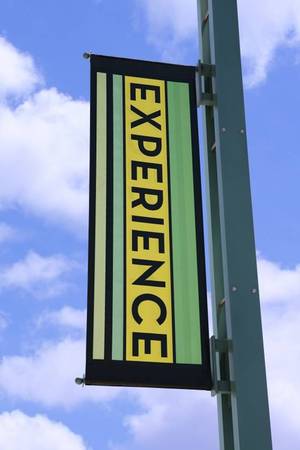 National Core Indicators (NCI)
How Are States Using NCI Data?
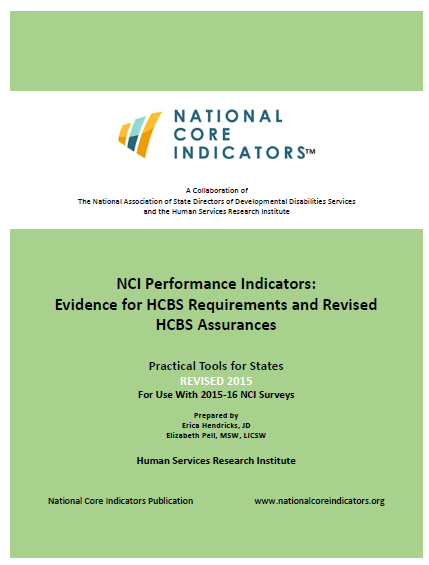 Use of NCI with Federal Regulations
NCI: Strengthening Service Delivery and Quality System-Wide
Providing NCI survey findings to state and regional quality councils for review, analysis and feedback
Identifying quality concerns and prioritizing service improvement activities 
Comparing the state’s performance against that of other states
Targeting areas for remediation and improvement at the state and system levels in line with CMS requirements
17
How States Use NCI Data
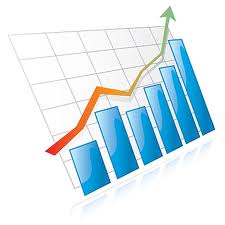 New York
Publishes comparison data against other states 
Targeted campaigns to decrease obesity rates
Ohio Council of Governments
Tracks person centered practices and changed the terminology of their planning process
Kentucky
Issues formal report on service quality and community participation
Massachusetts
Tracks and acts on health and wellness and safety data
18
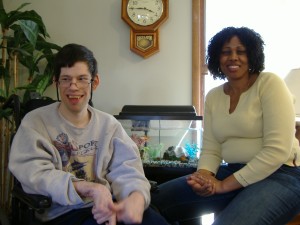 What do NCI data show?2015-16 NCI data
National Core Indicators (NCI)
NCI Consumer Survey Data 15-16
17,682 respondents from 35 states and DC:
401 respondents from CO

Avg. age: 43
CO Avg. age: 44

NCI: 58% Male
CO: 62% Male
[Speaker Notes: ICFs, nursing home and other institutional settings

17,682 respondents from 35 states and DC:
401 respondents from CO
Avg. age: 43
CO Avg. age: 44

NCI: 58% Male
CO: 62% Male]
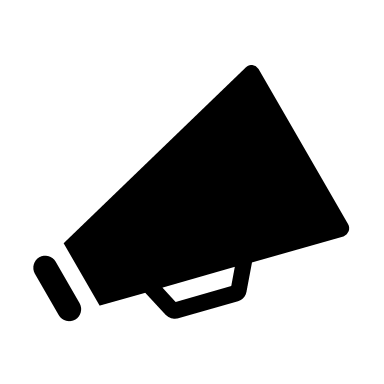 Exercising Choice
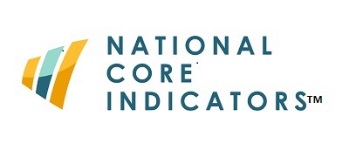 Source: NCI-DD Adult Consumer Survey data 2015-16
21
[Speaker Notes: People who have guardians make fewer choices including who they live with and what they do with their time (NCI Data Brief: What NCI Data Reveal About Service Delivery and the Respect Given to the Rights of People With I/DD, 2015) 


Home: N=9,719
No 61.6%
LG 45.7%
FG 41.3%

Roommates N= 9,687
No 54.0%
LG 42.0%
FG 34.8%

Staff (day & residential) N = 13,874
No 68.8%
LG 63.7%
FG 60.4%

Daily schedule N = 14,927
No 89.5%
LG 79.3%
FG 76.8%

What to buy N = 14,893
No 93.1%
LG 83.0%
FG 80.7%]
Employment: NCI Average
Yes
19.1%
Yes
53.3%
No
80.9%
Yes
41.1%
No
46.7%
No
58.9%
National Core Indicators (NCI)
[Speaker Notes: Of the valid responses to NCI Adult survey whether the person has a job in the community, 19.1% do have a job in the community. 
Of those without a job, 53.3% said they would LIKE a job in the community. 
Of those who said they would LIKE a job in the community, only 41.1% have a goal related to employment in their service plan.]
Employment: CO Average
Yes
15.0 %
Yes
40.0%
No
85.0%
Yes
34.5%
No
60.0%
No
65.5%
National Core Indicators (NCI)
Putting it another way:
Do you have a job in the community?

							15% said yes.

Would you like a job? 
					40% said yes. 

But only 34.5 percent of these people have employment as a goal in their plan for supports.
National Core Indicators (NCI)
Relationships
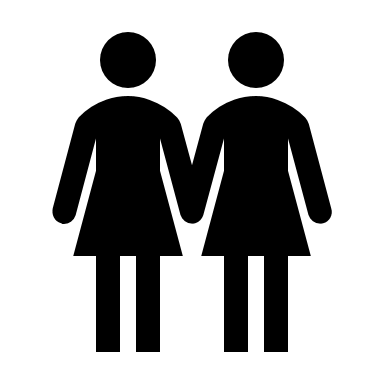 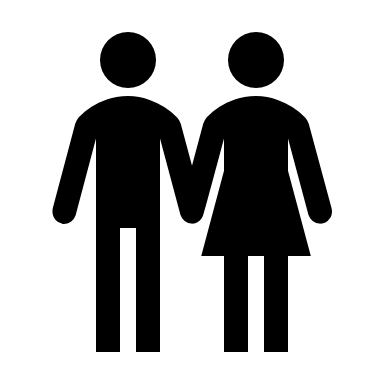 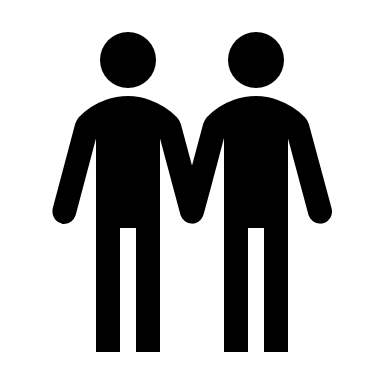 National Core Indicators (NCI)
[Speaker Notes: Has friends that are not family or staff]
Service Coordination
National Core Indicators (NCI)
Access
National Core Indicators (NCI)
[Speaker Notes: Are you able to get places when you want to do something outside your home, like going out to see friends, entertainment or to do something fun?]
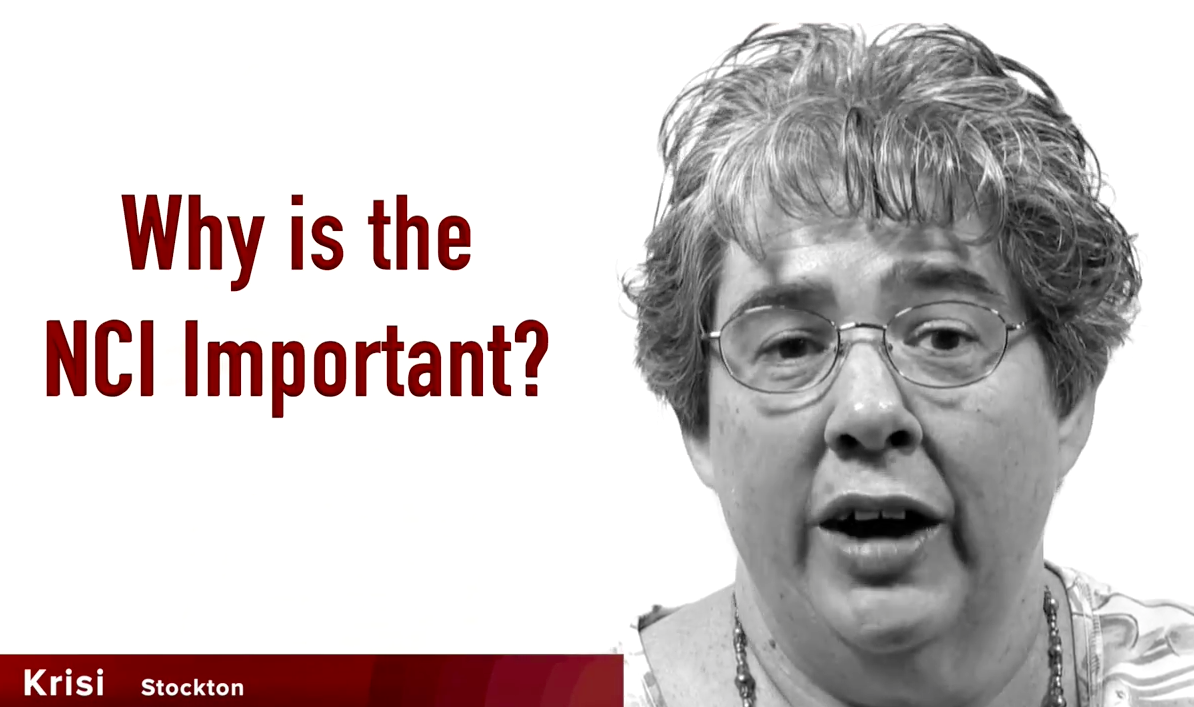 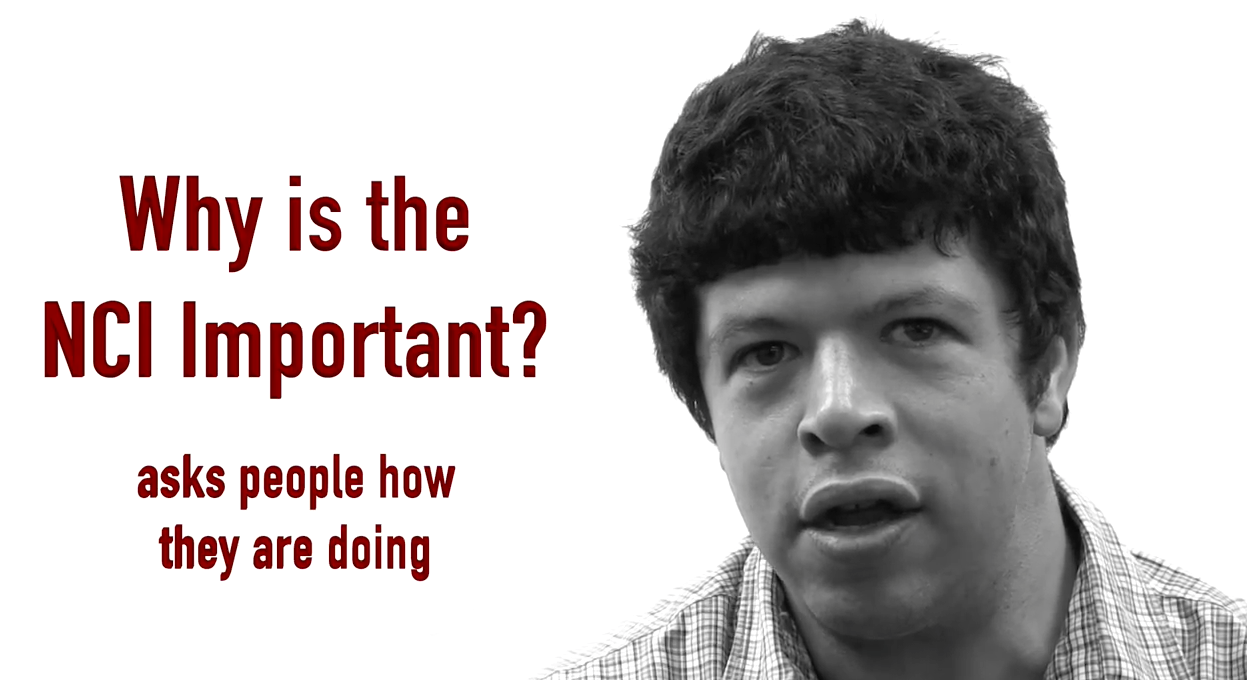 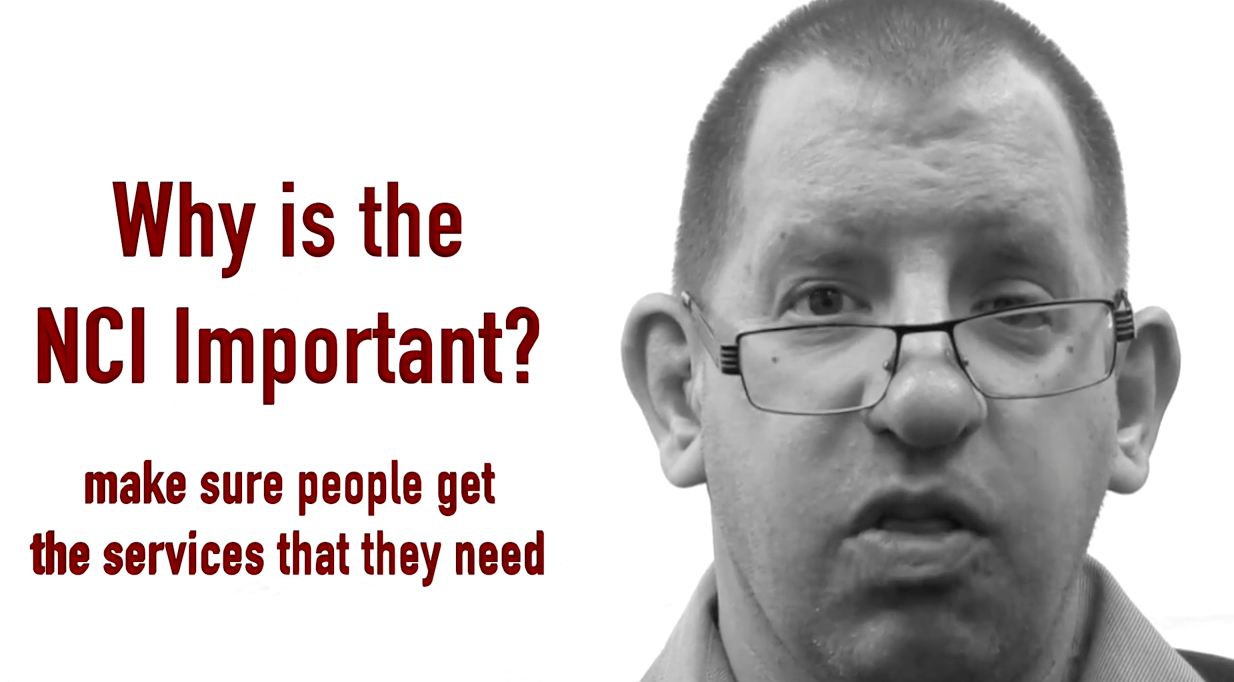 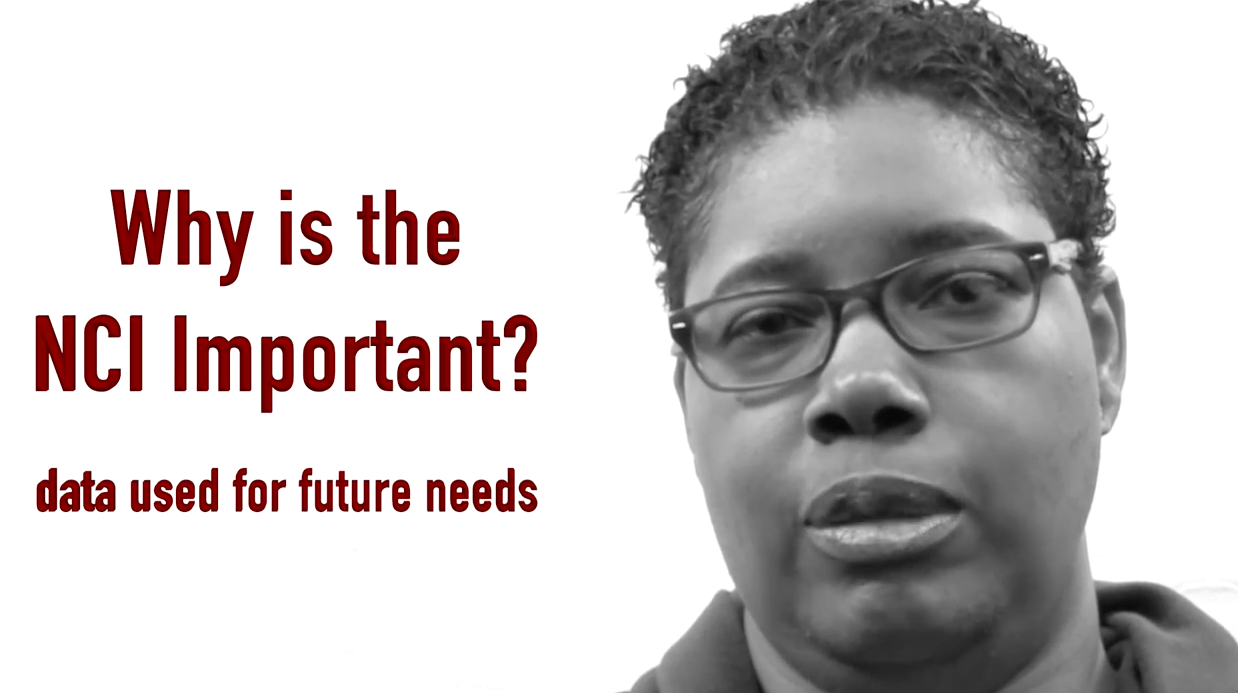 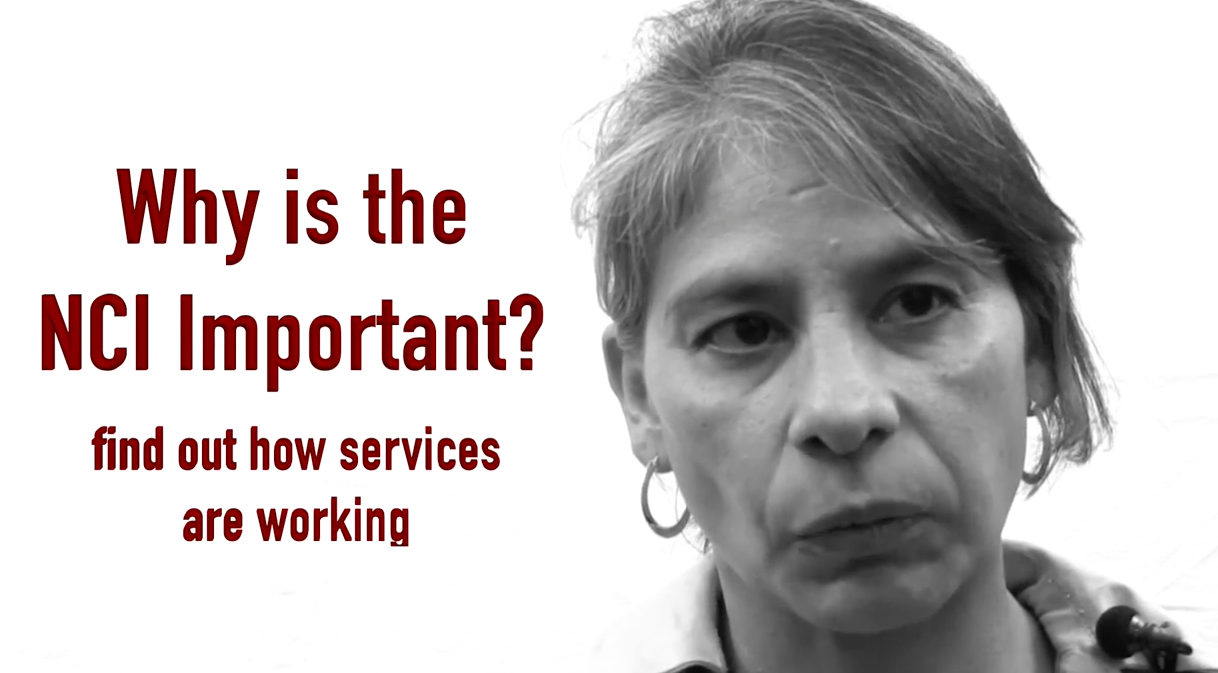 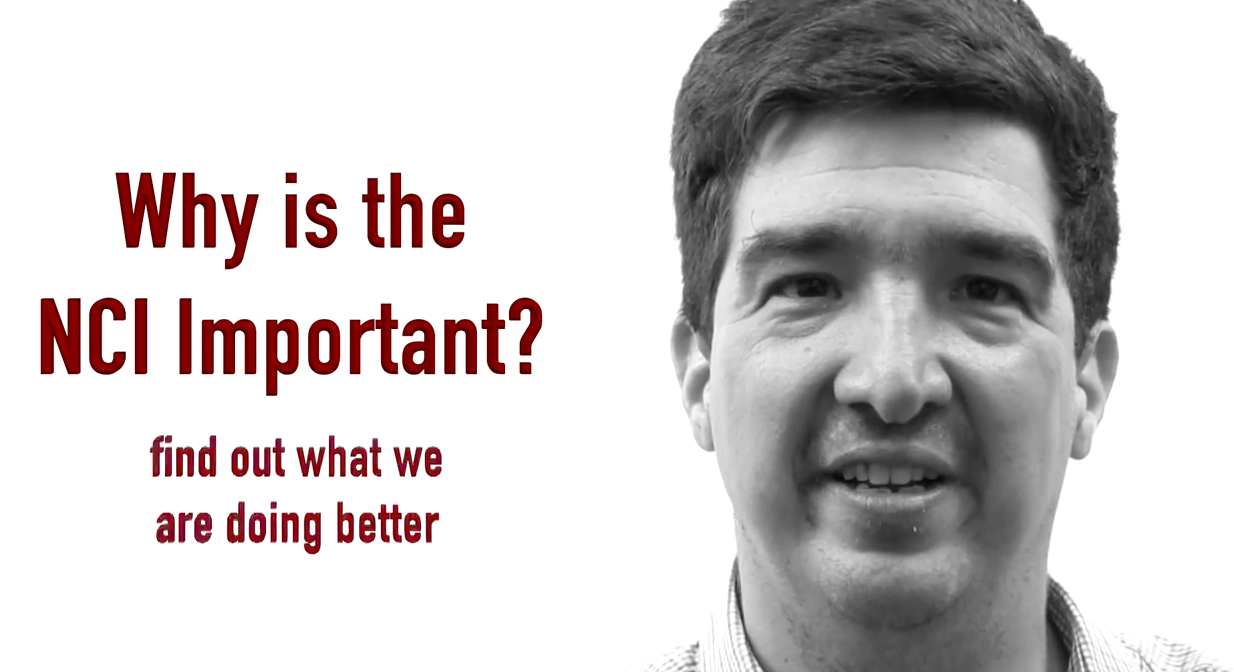 National Core Indicators (NCI)
https://www.youtube.com/watch?v=xJi89H2oyAY&feature=youtu.be
[Speaker Notes: Find out what we are doing better
Make sure people get the services they need
Understand how people are doing 
Find out how services are doing]
www.nationalcoreindicators.org
National Core Indicators (NCI)
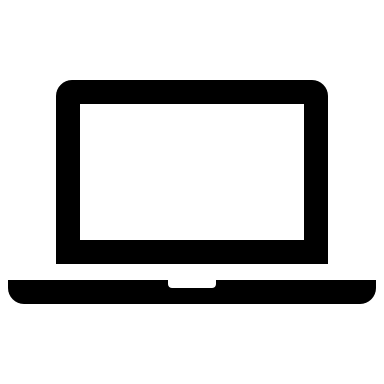 NCI Chart Generator
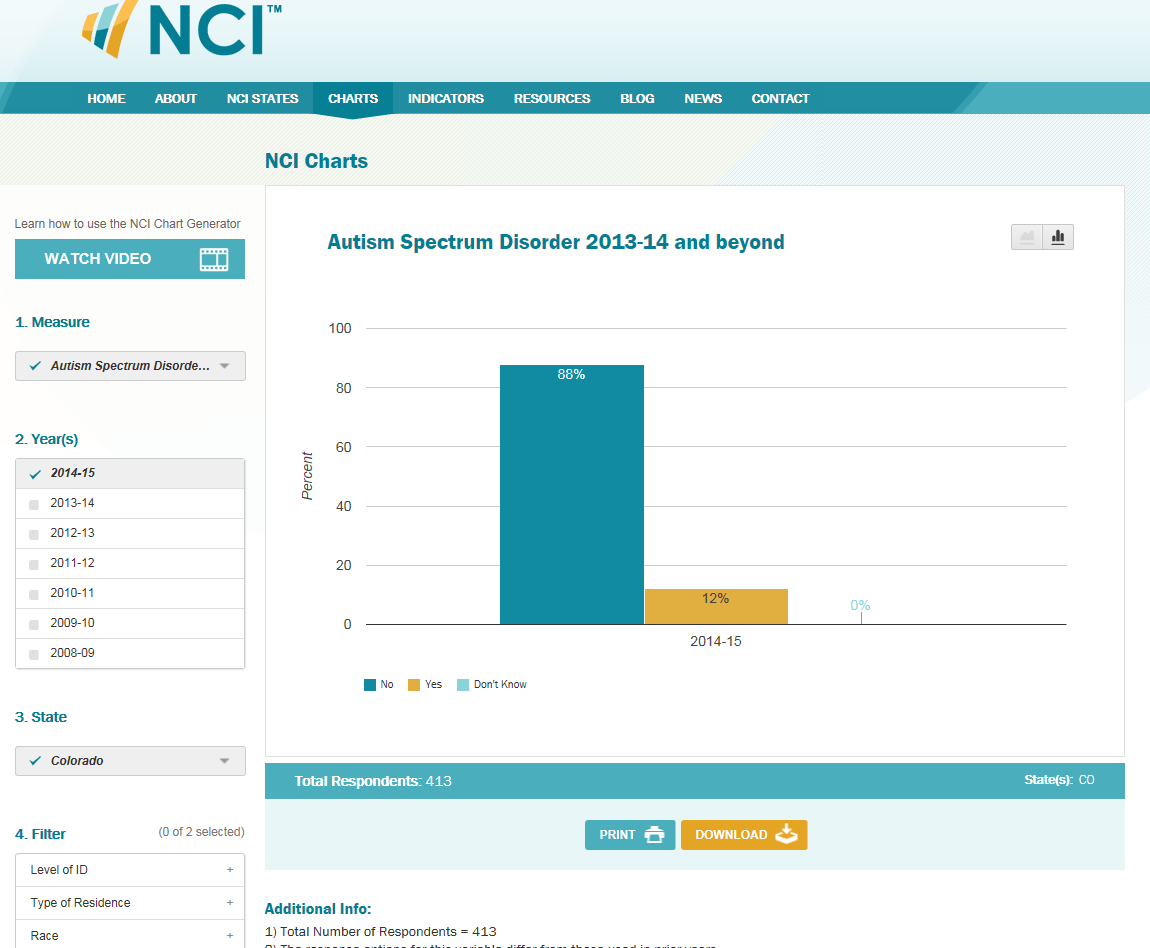 National Core Indicators (NCI)
Contacts
HSRI
Alixe Bonardi: abonardi@hsri.org 

NASDDDS
Mary Lou Bourne: mlbourne@nasddds.org 



NCI website: www.nationalcoreindicators.org
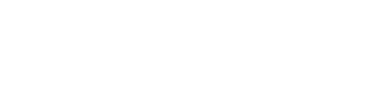 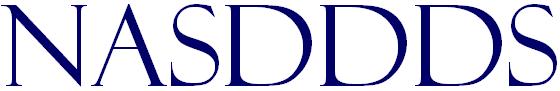